WELCOME
End of Transition 2019
Exam Results - highlights
S5 1@6 up 1% and third year increase
S5  5@6 - same as last year and second best ever
S6  1@6 - up 5% and second year of improvements
S6  3@6 - continue as best ever
S6  5@6 - continue as best ever
S6  1@7 - up 1% and now best ever
Creativity and fun at our school
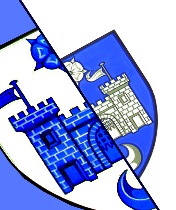 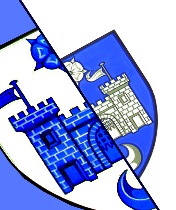 The S1 experience at Tynecastle High School
Challenge and high expectations

 Be ready, Be respectful, Be your best
 Restorative practices 
 S1 remain in school at break and lunch
 Uniform, attendance and punctuality
 Setting in S1 Maths and English classes
[Speaker Notes: In classes  maximising potential support and challenge through setting – maths & English, maximising use of technology equipment ; homework (Edmodo),]
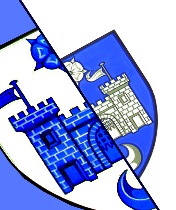 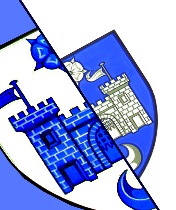 How will I be kept informed of my son / daughter’s progress?
S1 Course Information booklet on our website 
5 Target Setting reports throughout the year: September, November, January, March, May
Thursday 24 October, 4.30-7pm: S1 consultation for parents / carers
Merits / demerits summary: twice a term
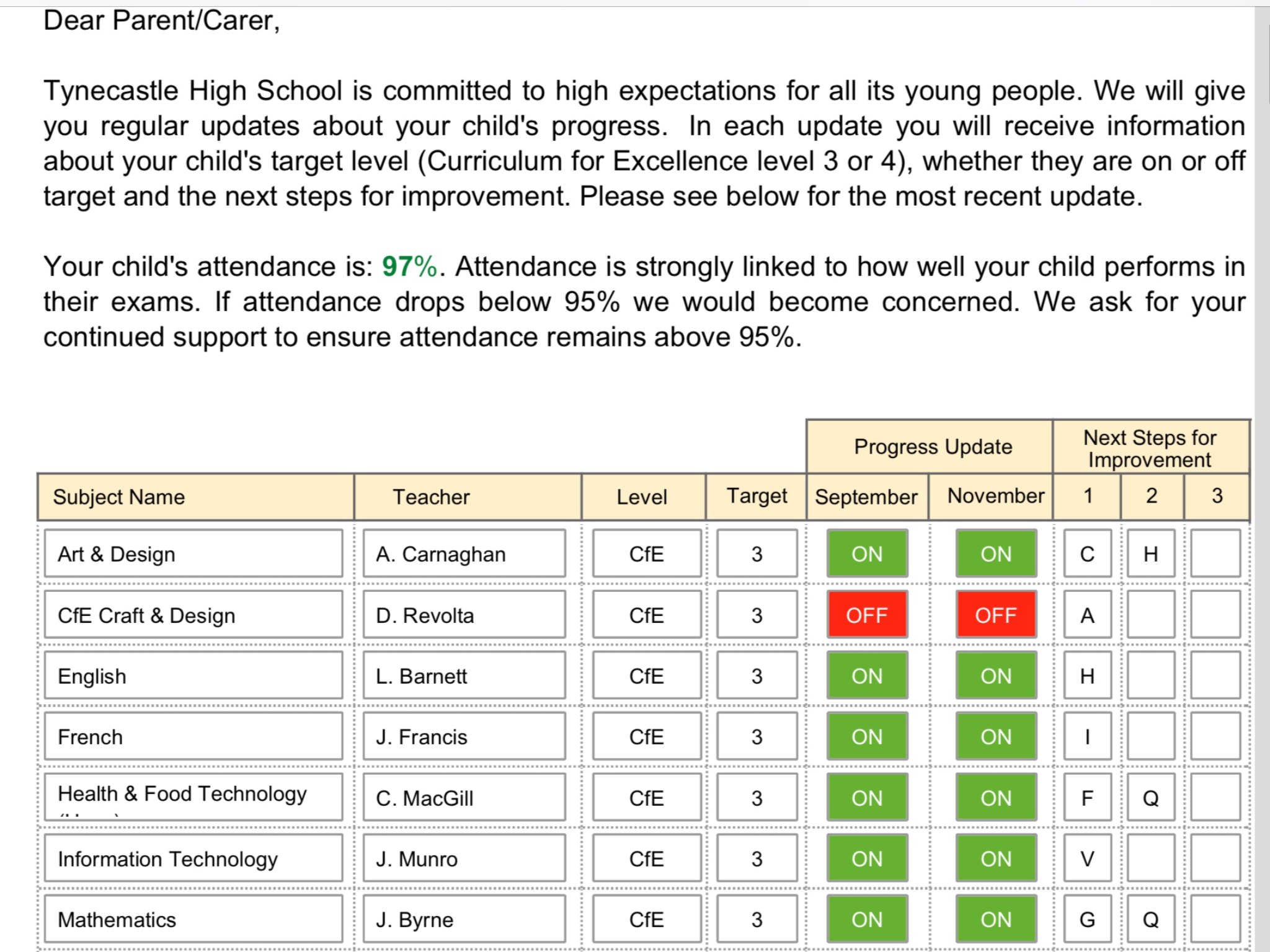 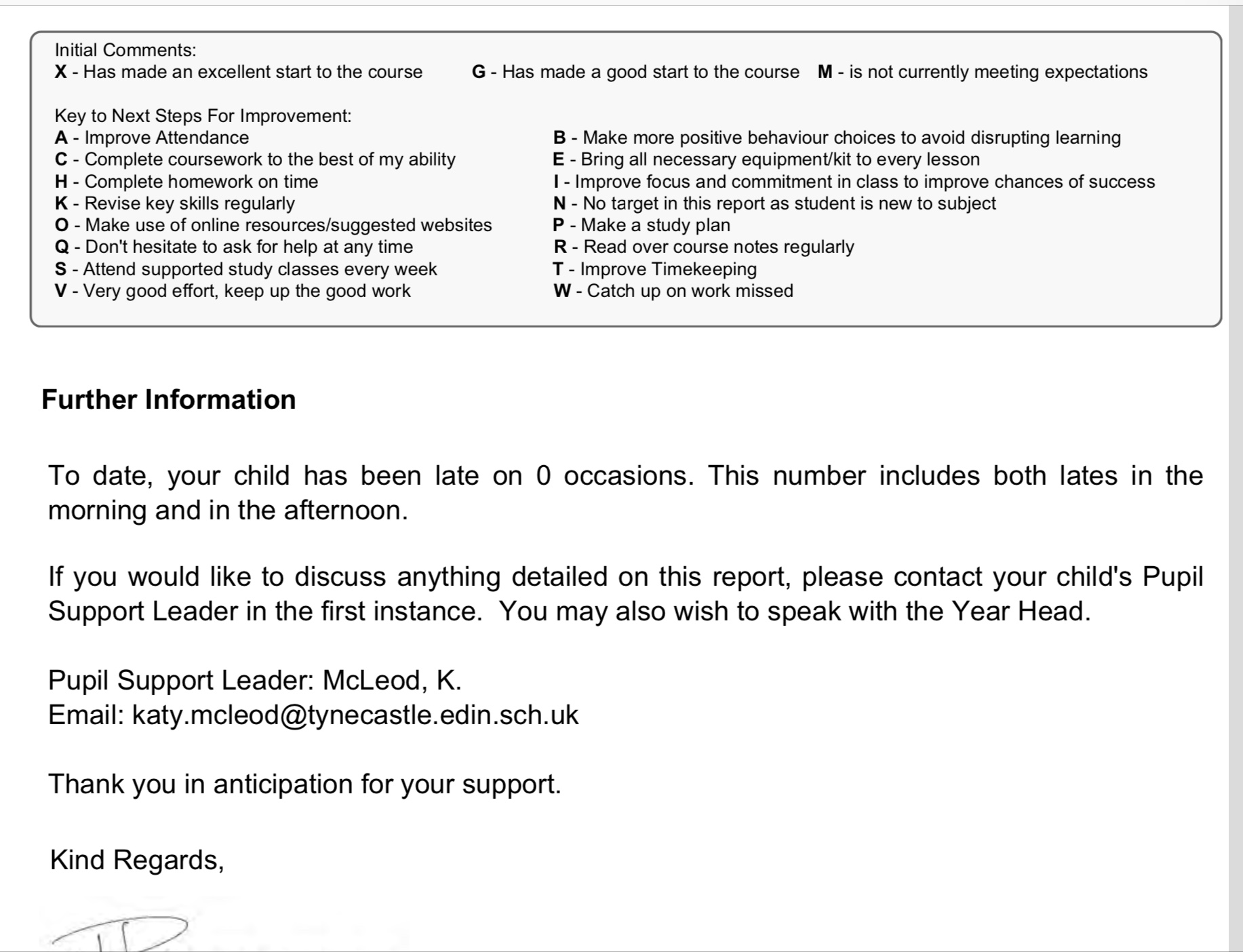 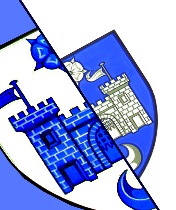 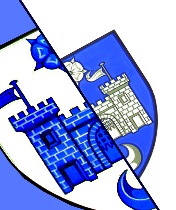 Music tuition
All S1s are offered a trial with chosen instrument
 S1 continuers now all have a timetable 
 S1 beginners start in September
 Piping and drumming: lessons are Monday during school. Practice is Tuesday 4-5.30
[Speaker Notes: Transfer of information – lit, num]
“I think I’m more confident on a bike and I can cycle more. This activity was great.”
All S1s have a timetabled period of JASS a week. Throughout the year they work towards their Gold Award by completing the 4 sections. They build on lots of skills, work with community groups and explore new things. The award is very different for each individual.
“Football-I found it hard at the beginning. I learned that it is good to practise using your other foot so you can get better.”
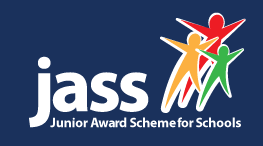 Me and My World
Adventure
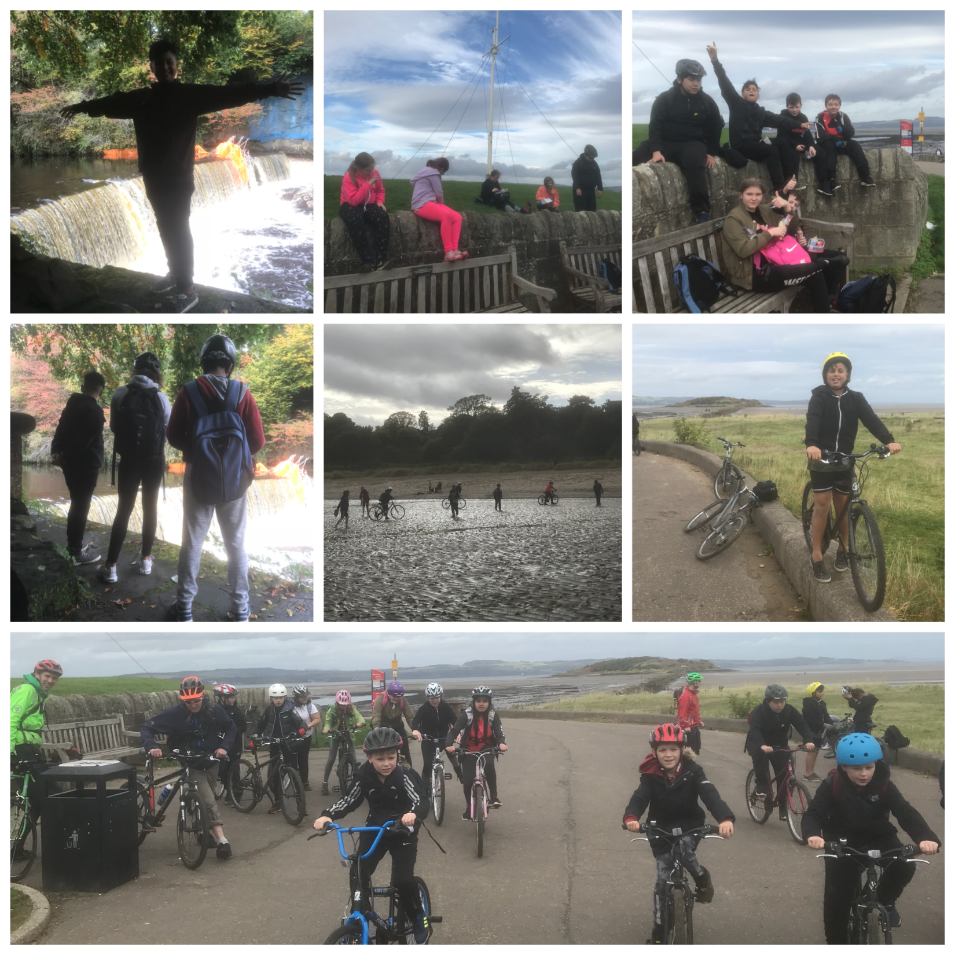 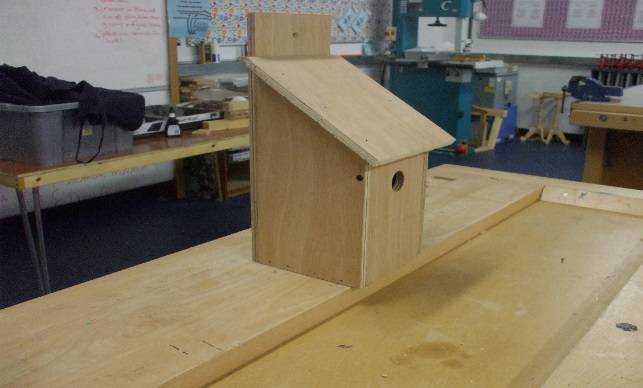 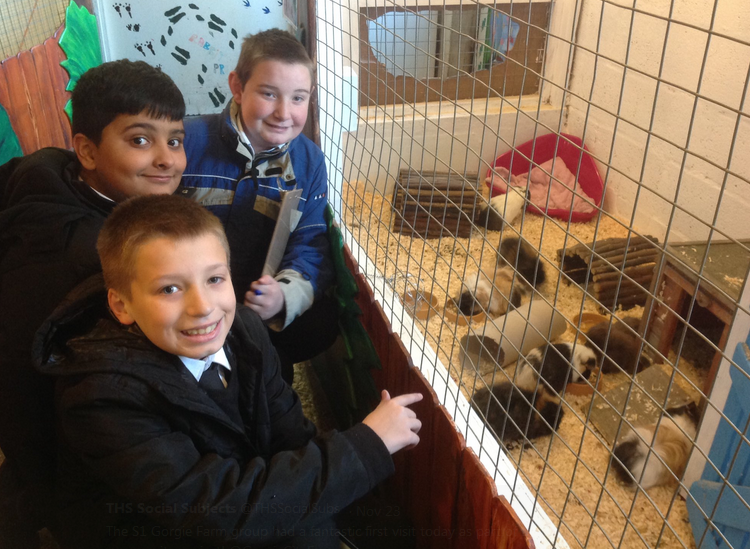 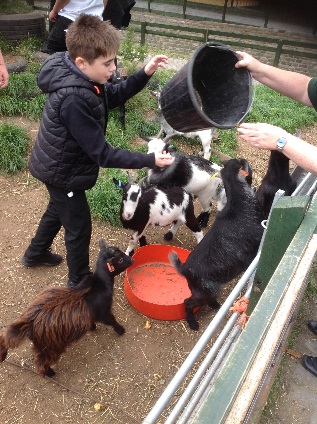 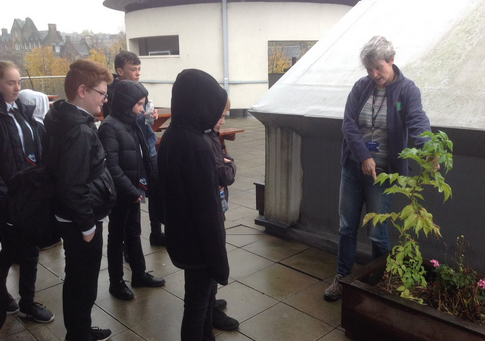 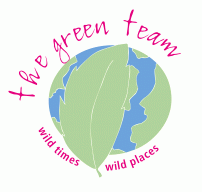 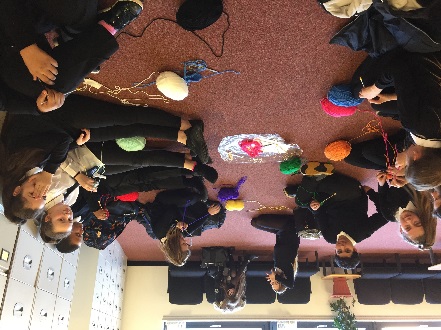 My Interest
Get Active
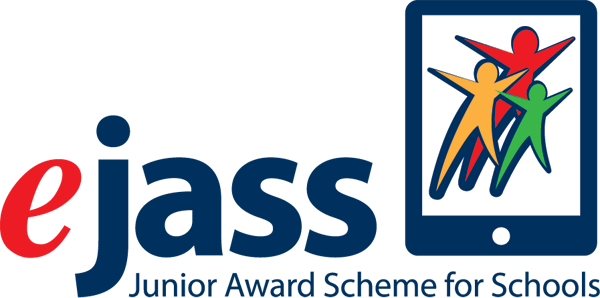 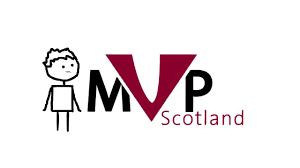 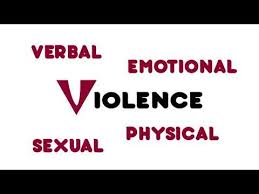 is a peer mentoring programme that gives young people the chance to explore and challenge the attitudes, beliefs and cultural norms that underpin gender-based violence, bullying and other forms of violence.
It allows young people the opportunity to develop their confidence, communication skills, leadership and organisational skills.
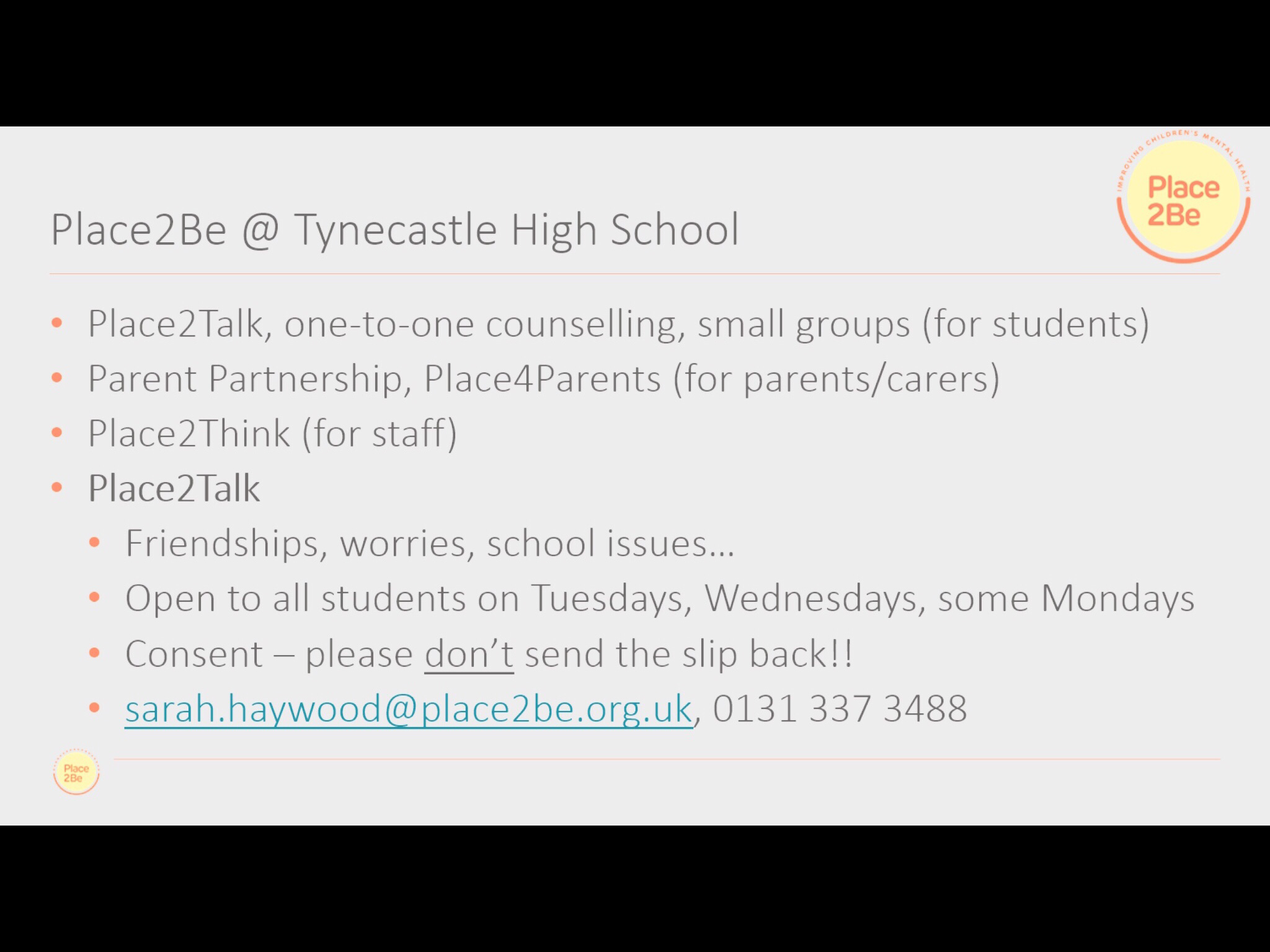 Raising Teens with Confidence
1.	Introductory Session:		
	Why what you do matters

2. 	The Amazing Teenage Brain:	
	What’s going on in there? 

3. 	Risky Business:			
	Managing adventure, risk and resilience

4. 	It’s Good To Talk:	
	The importance of staying connected

5.	 Flipping Your Lid
	Looking at the brain under stress

6. 	Looking After Your Wellbeing:
	Coping with the changes
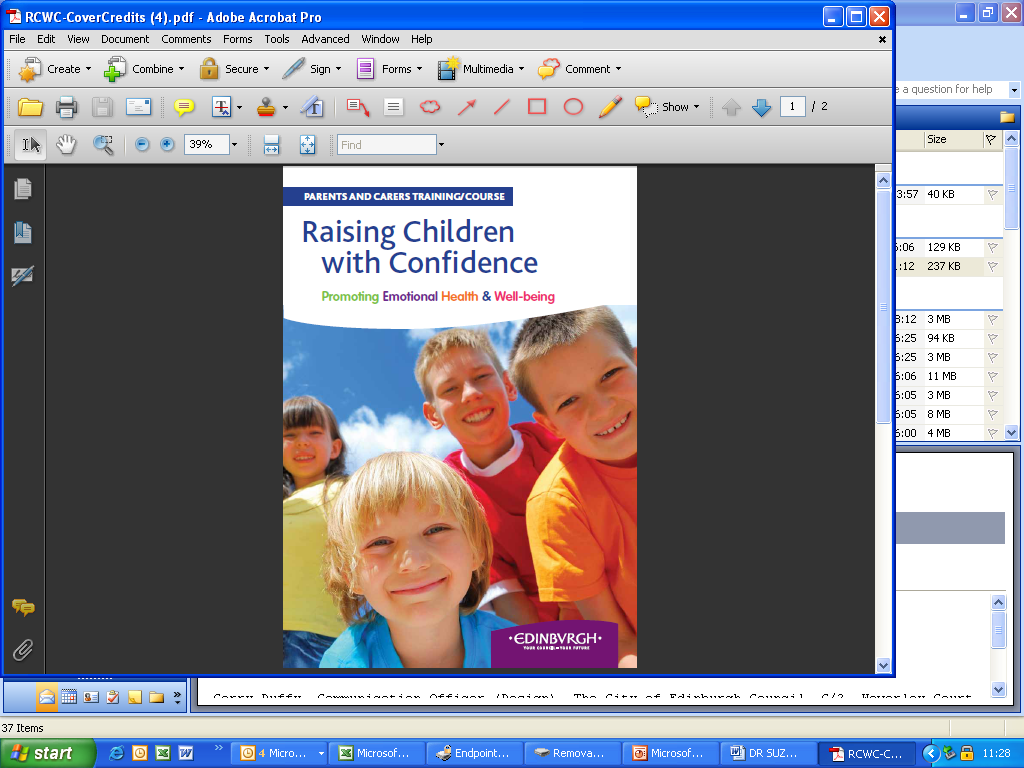 Teens
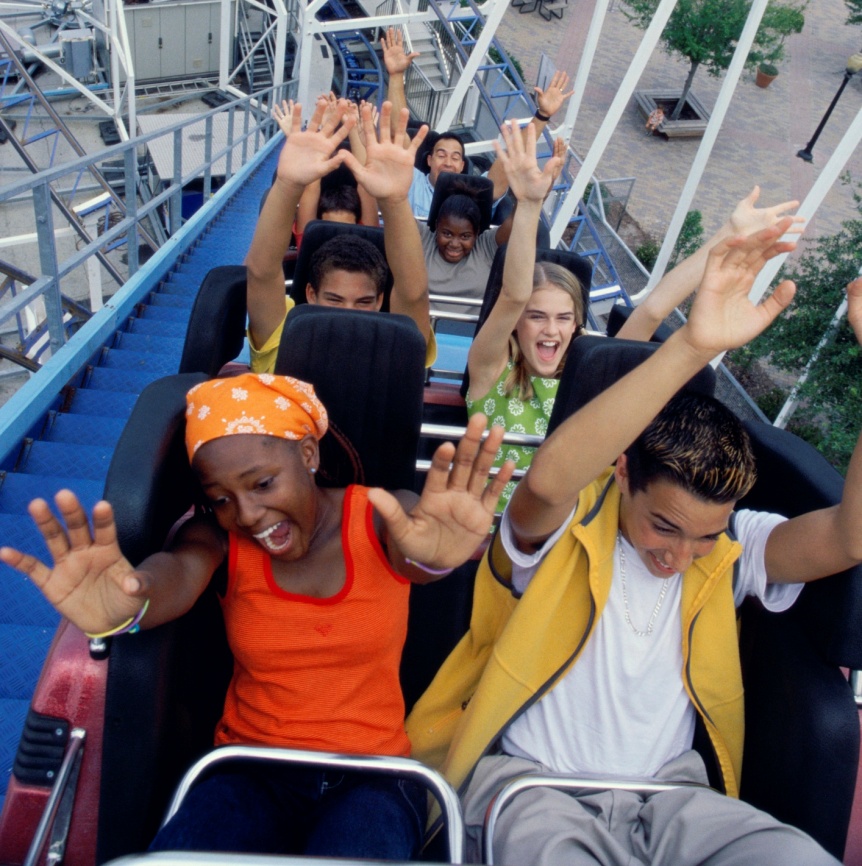 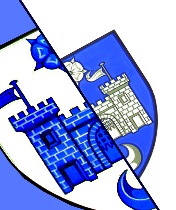 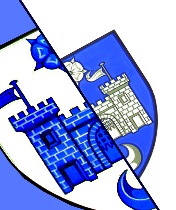 Involvement in the Life of the School
Clubs 
Assembly performances
Sporting tournaments
Curricular visits and competitions
Leadership opportunities for students
Pantomime
[Speaker Notes: Leadershiship: Former S1s talking about their S1 experience;]
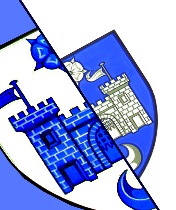 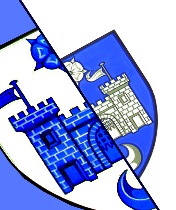 Communication
Pupil Support Leader - a key person
 Email and text communication 
 Website: www.tynecastle.edin.sch.uk 
 Maildrops – throughout the year by post / through your child
 In-school supports for parents / carers
 Focus groups 
 Parent Council welcomes new members!